Iceland
Landscape ecology
Iceland is a Nordic island country in the North Atlantic, with a population of 338,349 and an area of 103,494 km2 making it the most sparsely populated country in Europe. Forest area of Iceland is about 744 sq. Km, this is 1%.
[Speaker Notes: Over 10 percent of Iceland’s territory is covered by glaciers, which includes Vatnajökull, the largest glacier in Europe. Icelandic landscapes are shaped by the forces of nature and vary from deep fjords to vast volcanic deserts. Through to black sand beaches, snow-capped mountains, and staggering waterfalls. Iceland’s nature remains mostly unspoiled as the island is scarcely populated.]
Phytogeographically, Iceland belongs to the Arctic province of the Circumboreal Region within the Boreal Kingdom.
[Speaker Notes: Ice sheet and polar desert]
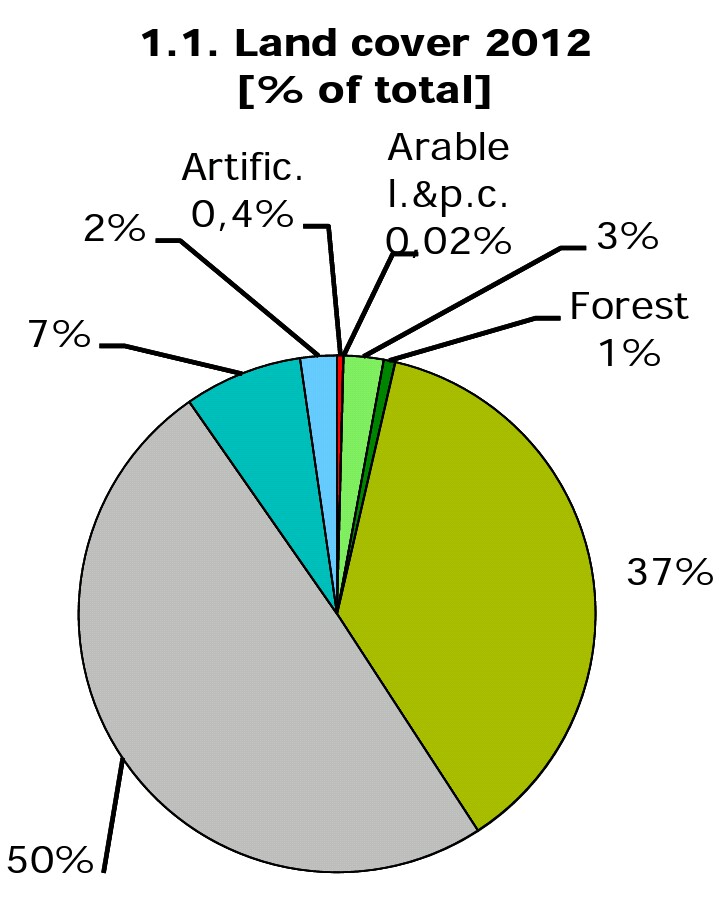 Protected area table Iceland
Dominant animals
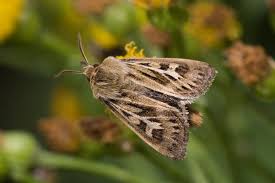 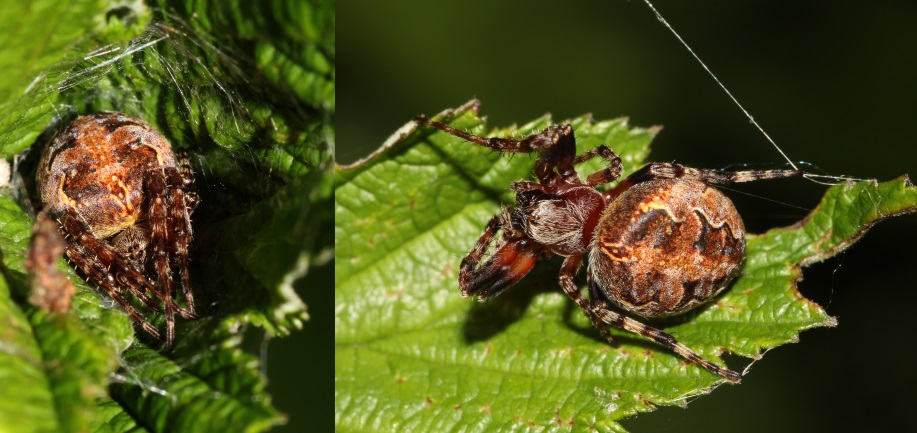 The furrow spider
(Larinioides patagiatus)
The antler moth 
(Cerapteryx graminis)
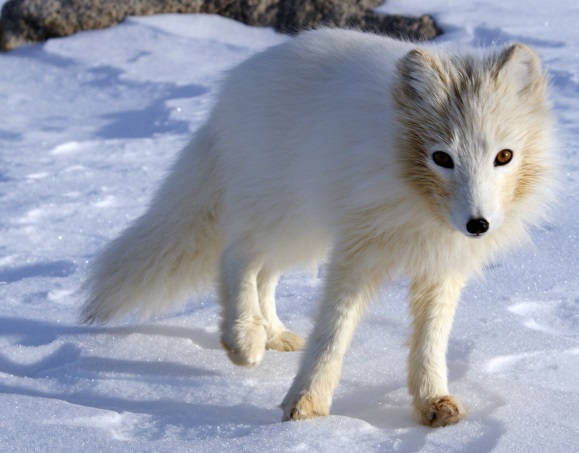 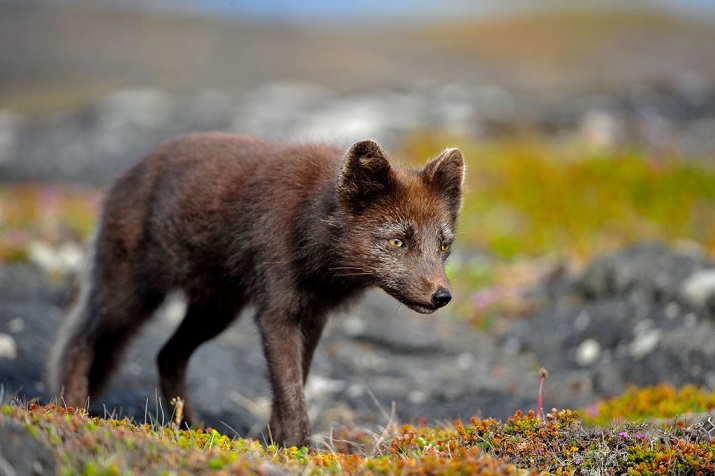 Reindeer bull 
(Rangifer tarandus)
Artic fox (brown morph) (Vulpes lagopus)
Artic fox (white morph) (Vulpes lagopus)
Dominant birds
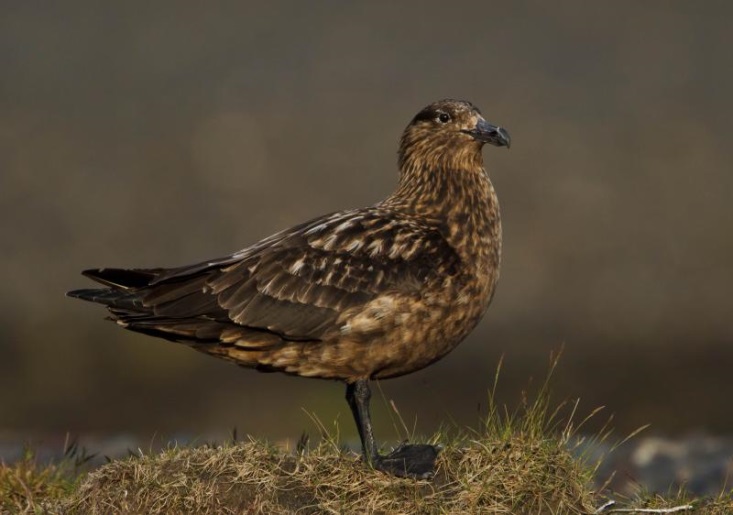 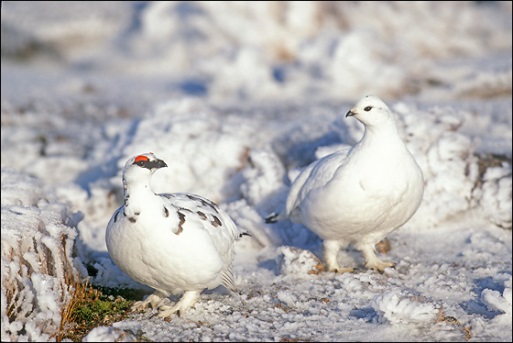 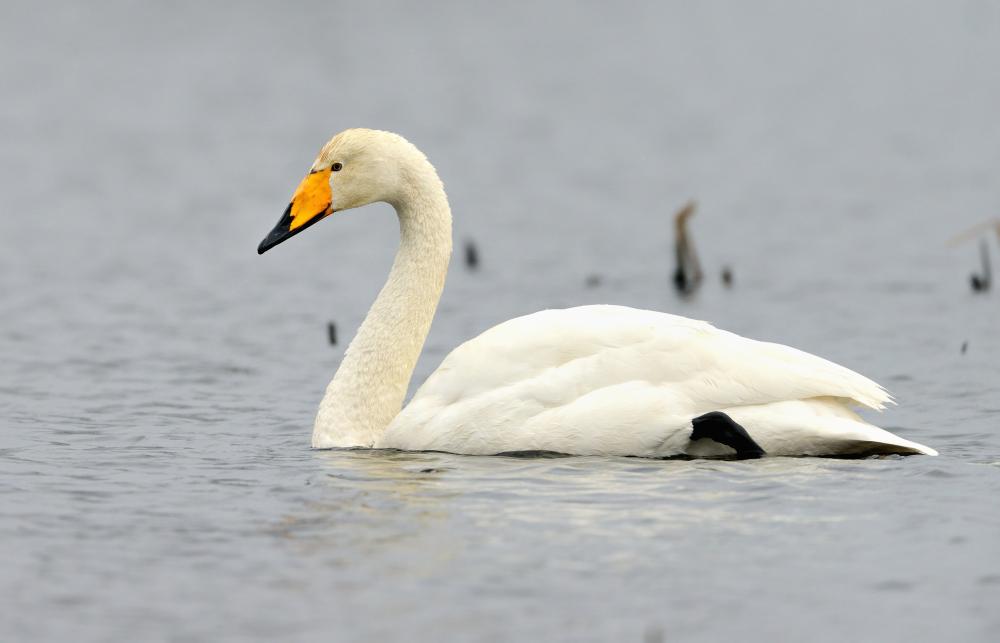 Rock ptarmigan 
(Lagopus muta)
Great skua 
(Stercorarius skua)
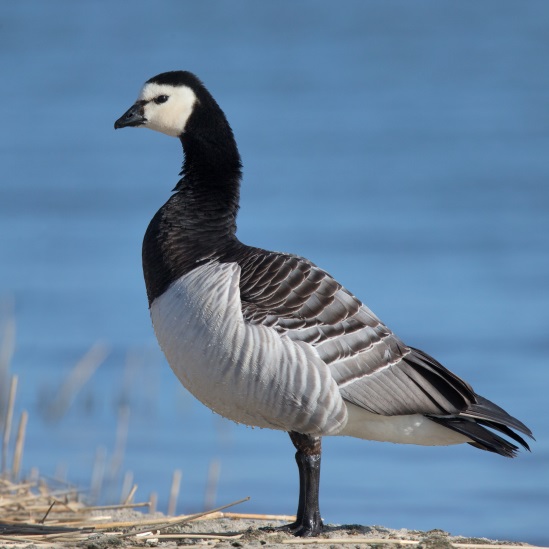 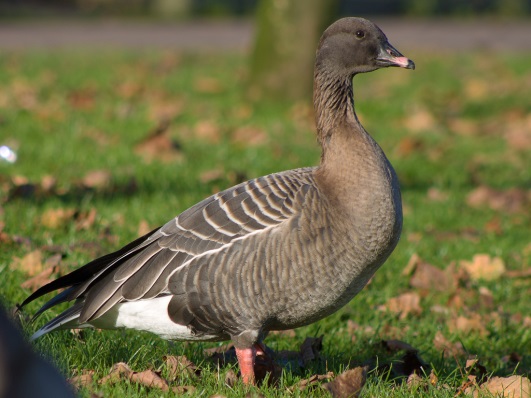 Whooper swan
(Cygnus Cygnus)
Pink-footed goose
(Anser brachyrhynchus)
Barnacle goose 
(Branta leucopsis)
Dominant mosses
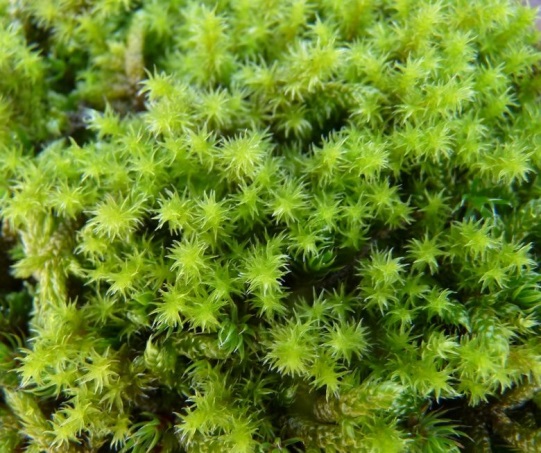 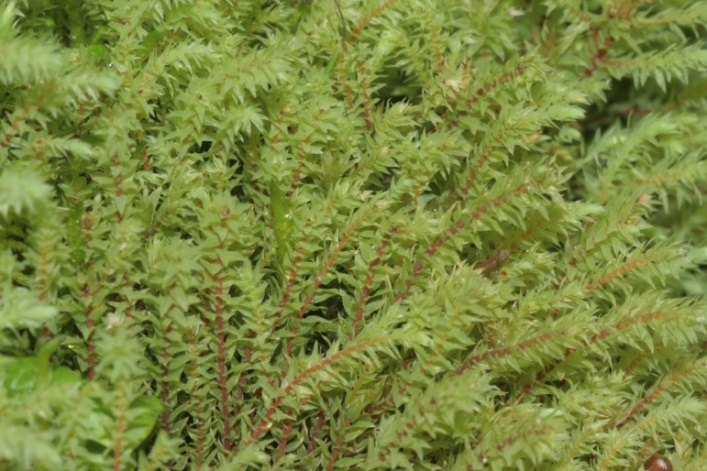 Wahlenberg's pohlia moss
(Pohlia wahlenbergii)
Hoary Fringe-moss
(Racomitrium canescens)
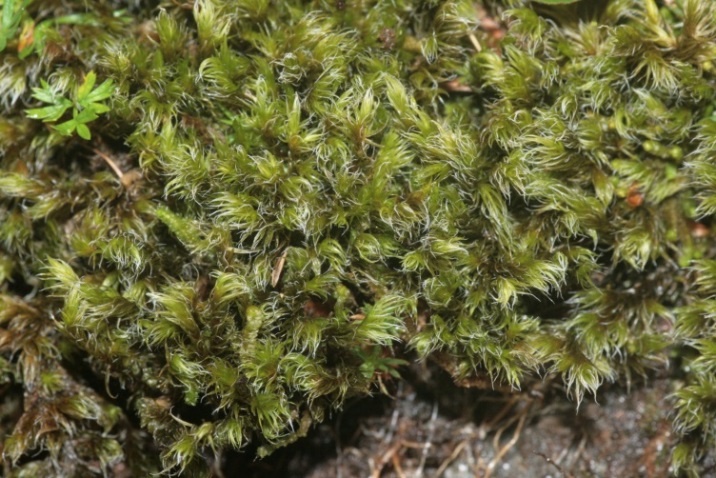 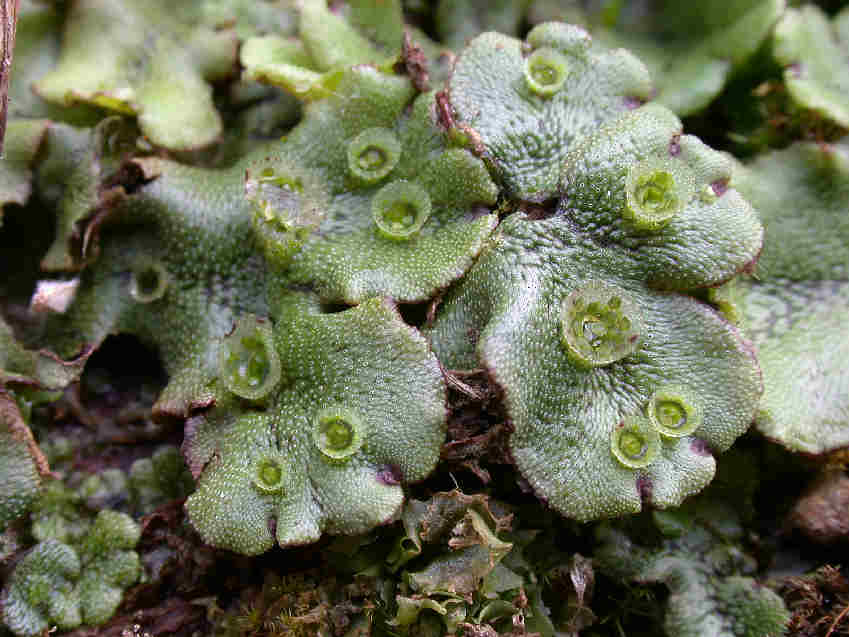 Hairy fringe-moss mat
(Racomitrium lanuginosum)
Umbrella liverwort
(Marchantia polymorpha)
Dominant flowers
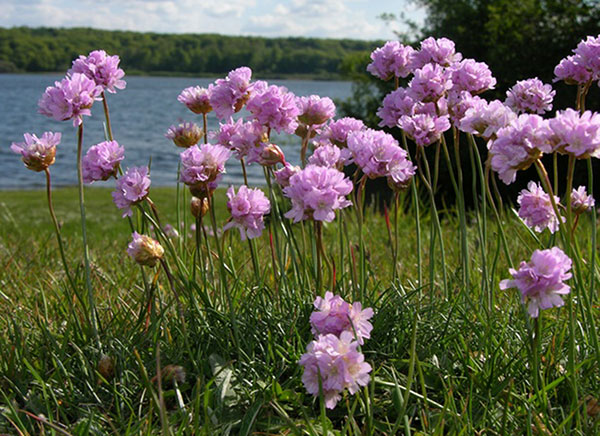 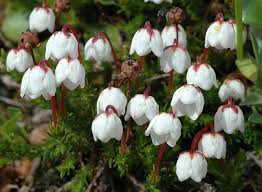 Mossy mountain-heather
(Harrimanella hypnoides)
Sea thrift
(Armeria maritima)
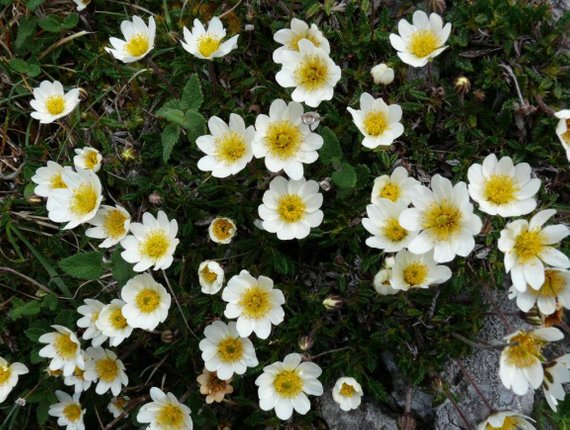 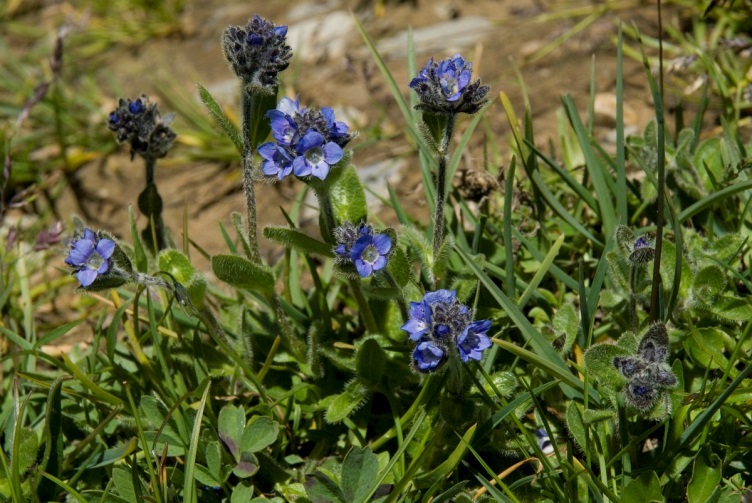 Alpine speedwell
(Veronica alpina)
Mountain avens 
(Dryas octopedala)
Basic environmental/ecological issues of the Iceland
In spite of the fact that "green energy" accounts for almost all space heating and electricity (geothermal sources for heat, and hydropower for electricity), Iceland's greenhouse gas footprint (in tonnes of carbon per capita per year) is relatively high compared to other OECD countries. This is mainly because of large emissions from primary metal smelters and the dependence on fossil fuels by the transport and fishery industries.
High greenhouse gas footprint
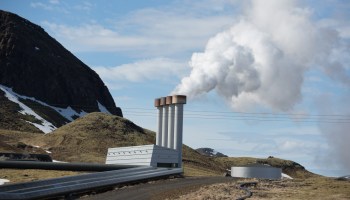 Basic environmental/ecological issues of the Iceland
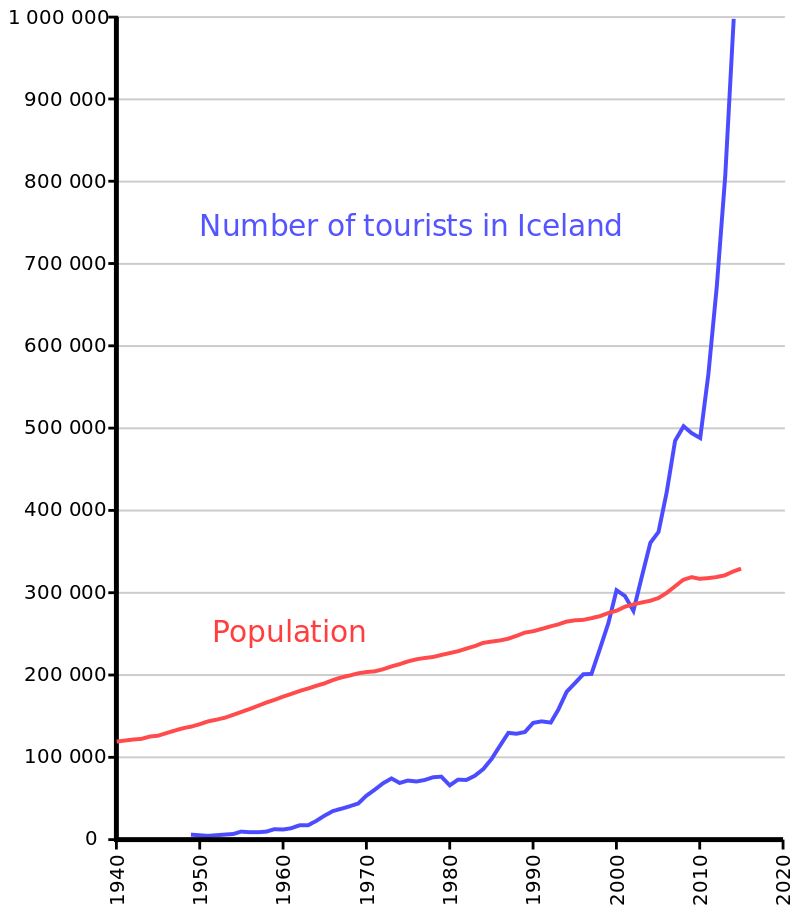 Tourism
Many areas are vulnerable to intrusion and a constant stream of visitors, and can thus lose their natural value in a relatively short period of time.
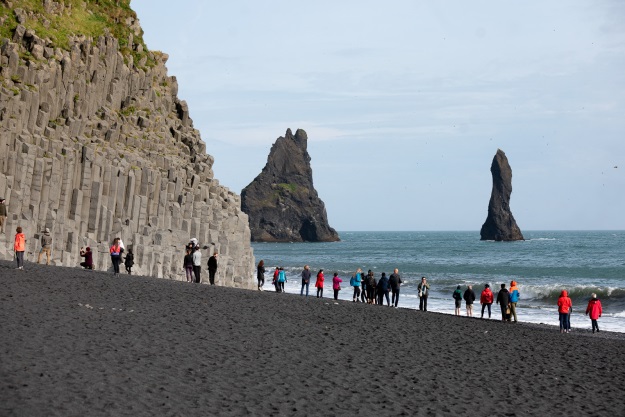 Potential solutions
To strive to continue to meet its Kyoto commitments for the current commitment period 2013-2020.
 Alternative energy solutions such as wind power and tidal energy.
Also an increasing focus on electric cars as a way to reduce the country's environmental footprint. Green electricity and relatively short commuting distances should bode well for such a major shift. 
An active campaign has been ongoing against the use of studded tyres (removing the studded tyres would reduce PM pollution) and major steps have been taken to extend and improve bike paths and promote public transport in the Reykjavík area to reduce environmental pressures.
Environmental policy how to manage the Icelandic tourist industry in a sustainable way, especially with respect to the highly sensitive natural sites.
Thank you for attention!